Streamlining Lead Service Line Inspections
by
Kip Kritis & Justin Krones
02/21/2023
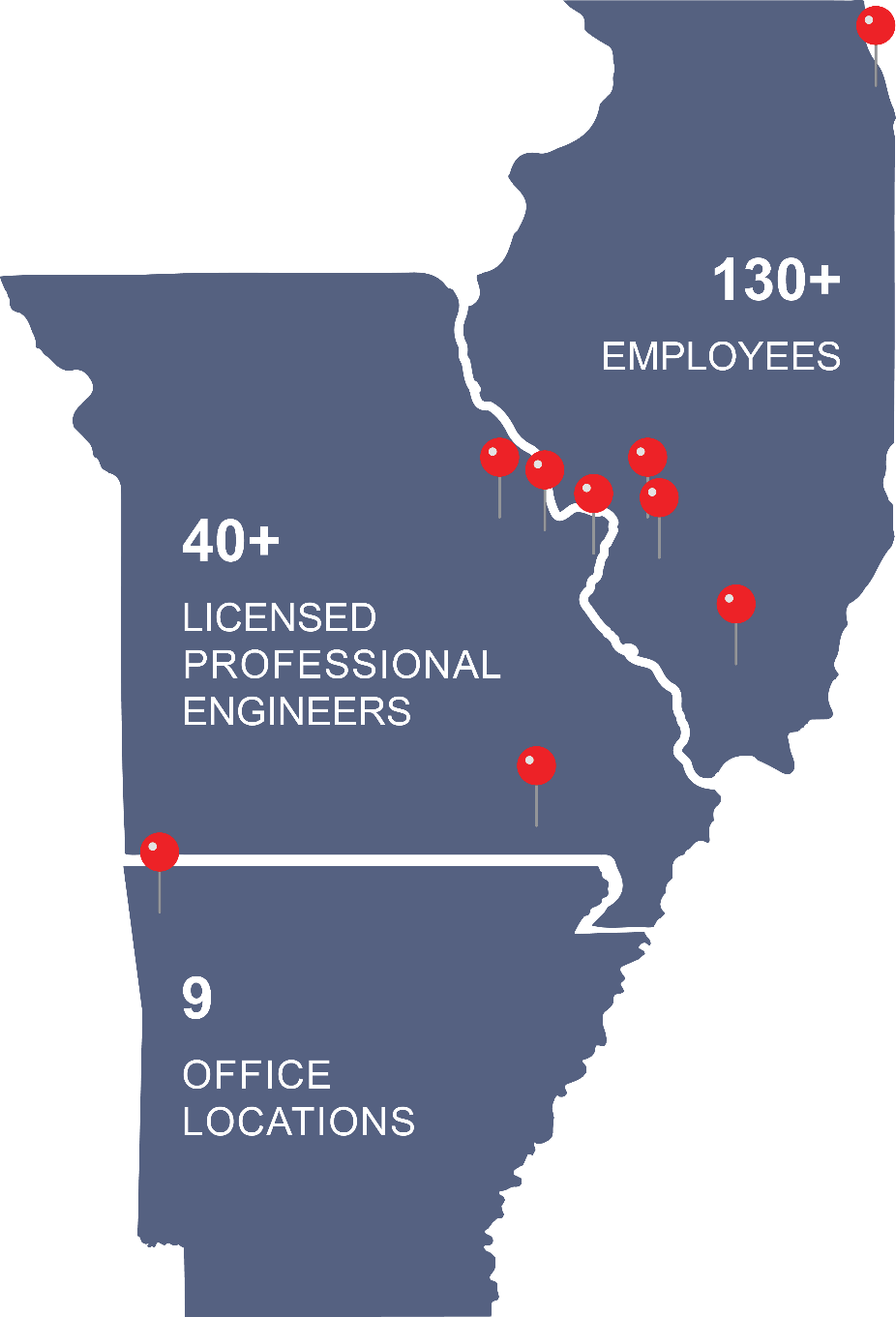 Horner & Shifrin, Inc.
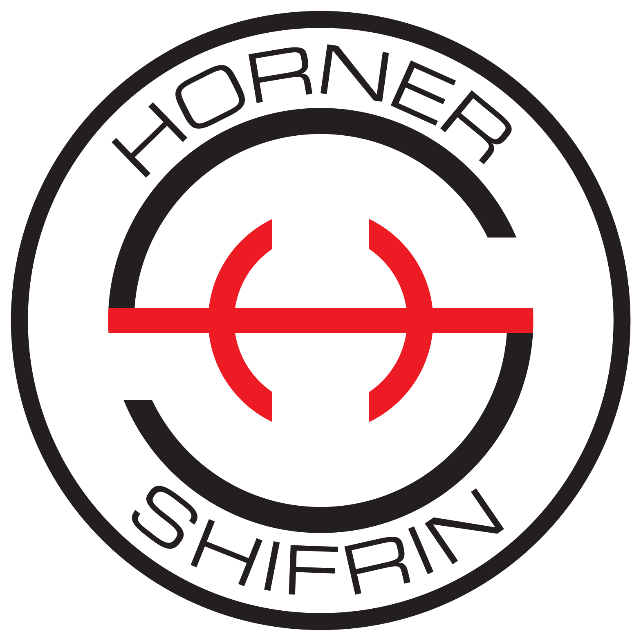 Founded in 1933
Multidisciplinary Engineering Services Firm
3rd largest Engineering Firm in St. Louis(St. Louis Business Journal)
Headquarters in St. Louis, Missouri
Chicago, IL
Marion, IL
O’Fallon, IL
O’Fallon, MO
Poplar Bluff, MO
Bentonville, AR
[Speaker Notes: Justin]
H&S Services Overview
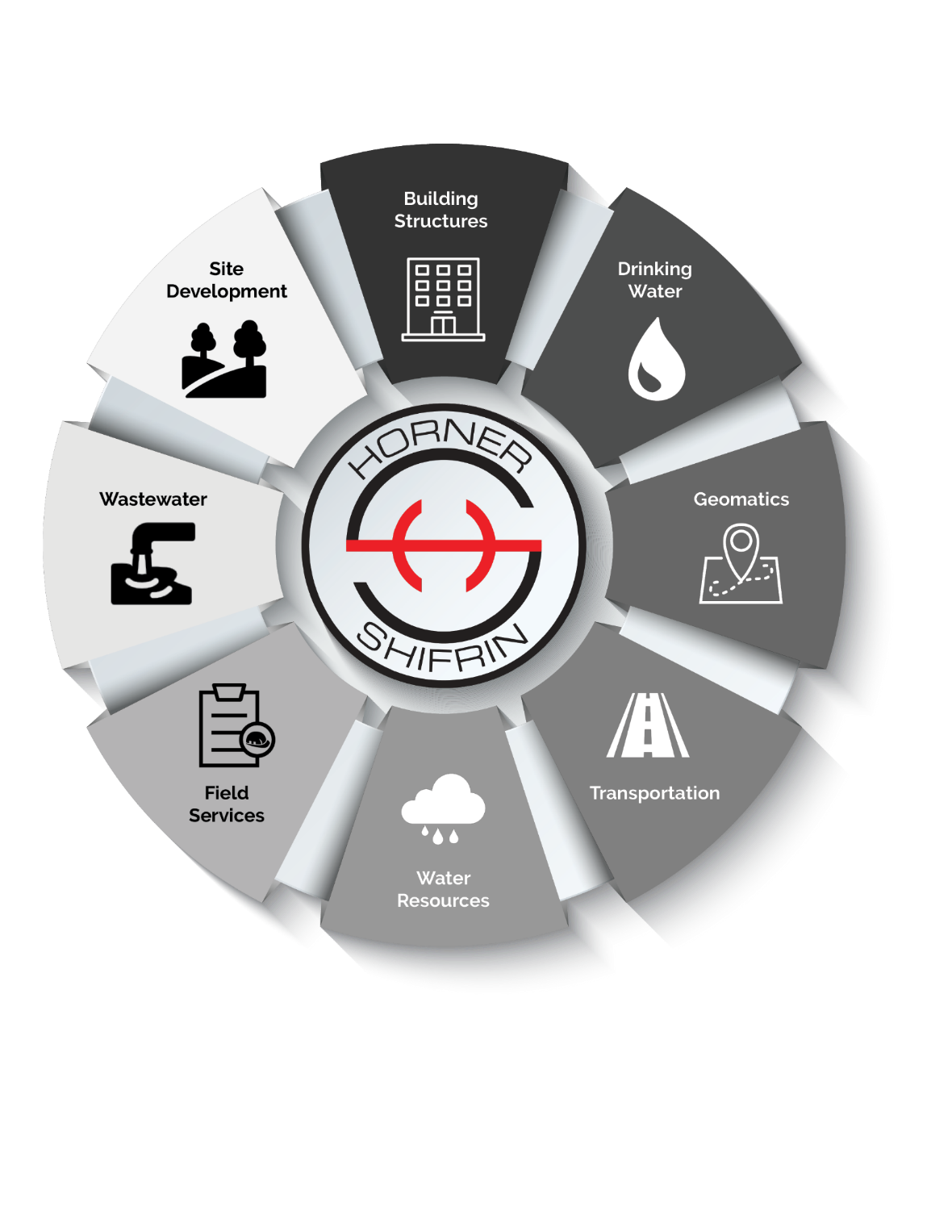 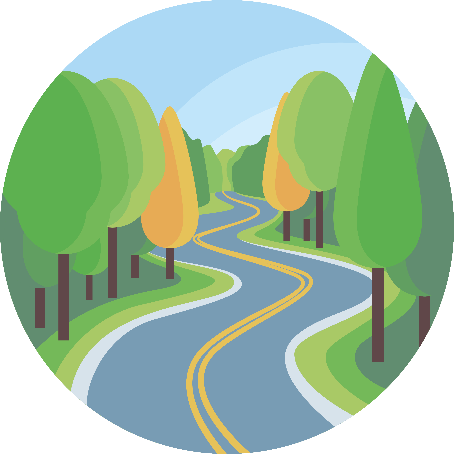 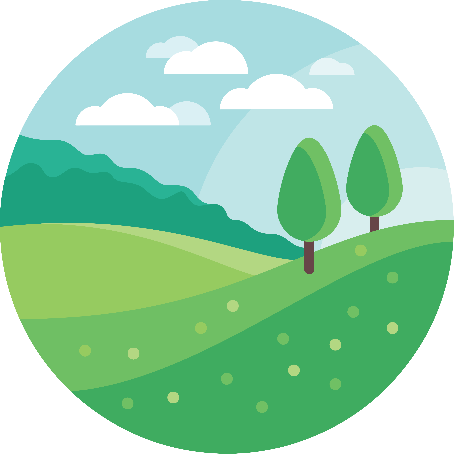 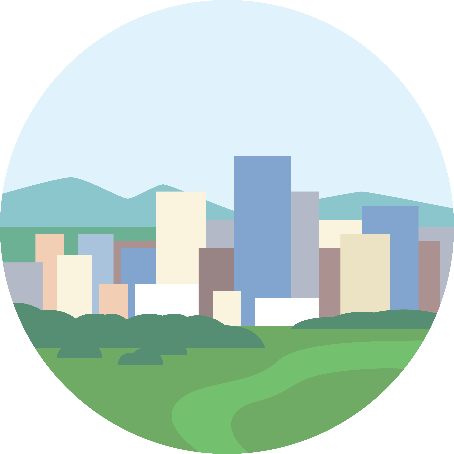 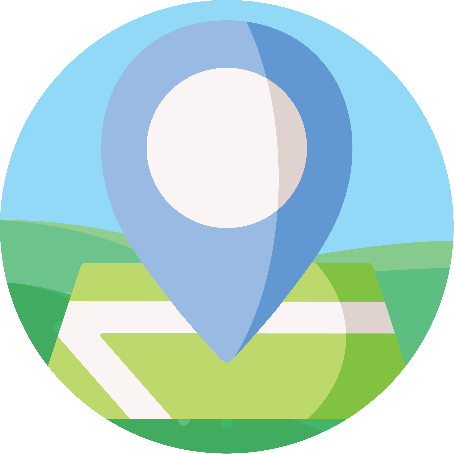 Building Systems & Structures
Transportation Roads & Bridges
Site Development
Geomatics
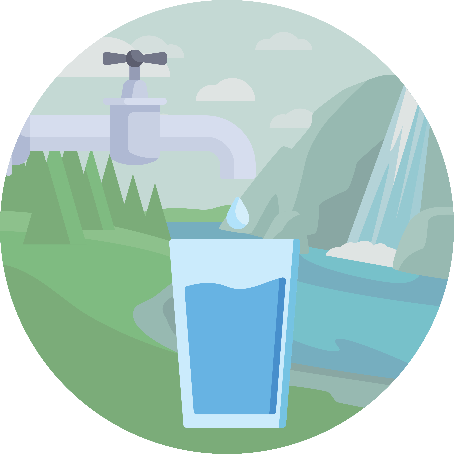 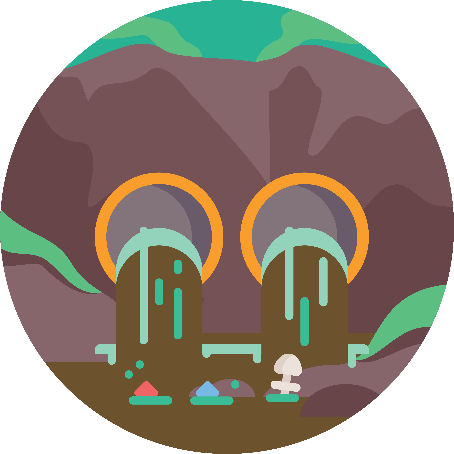 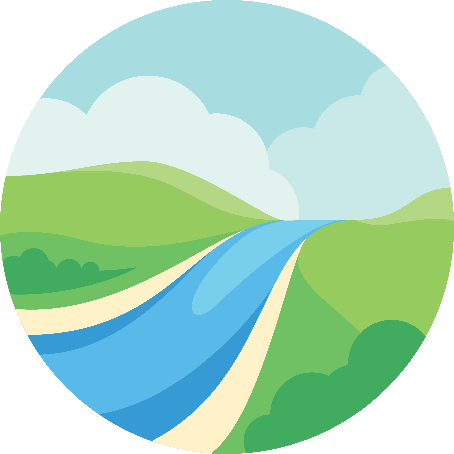 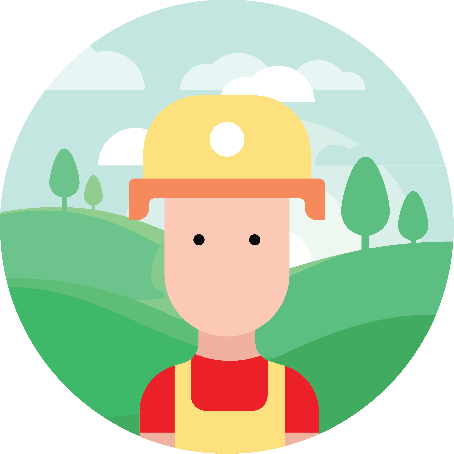 Water Resources
Drinking Water
Wastewater
Field Services
[Speaker Notes: Except Architecture, Geotech, Materials Testing]
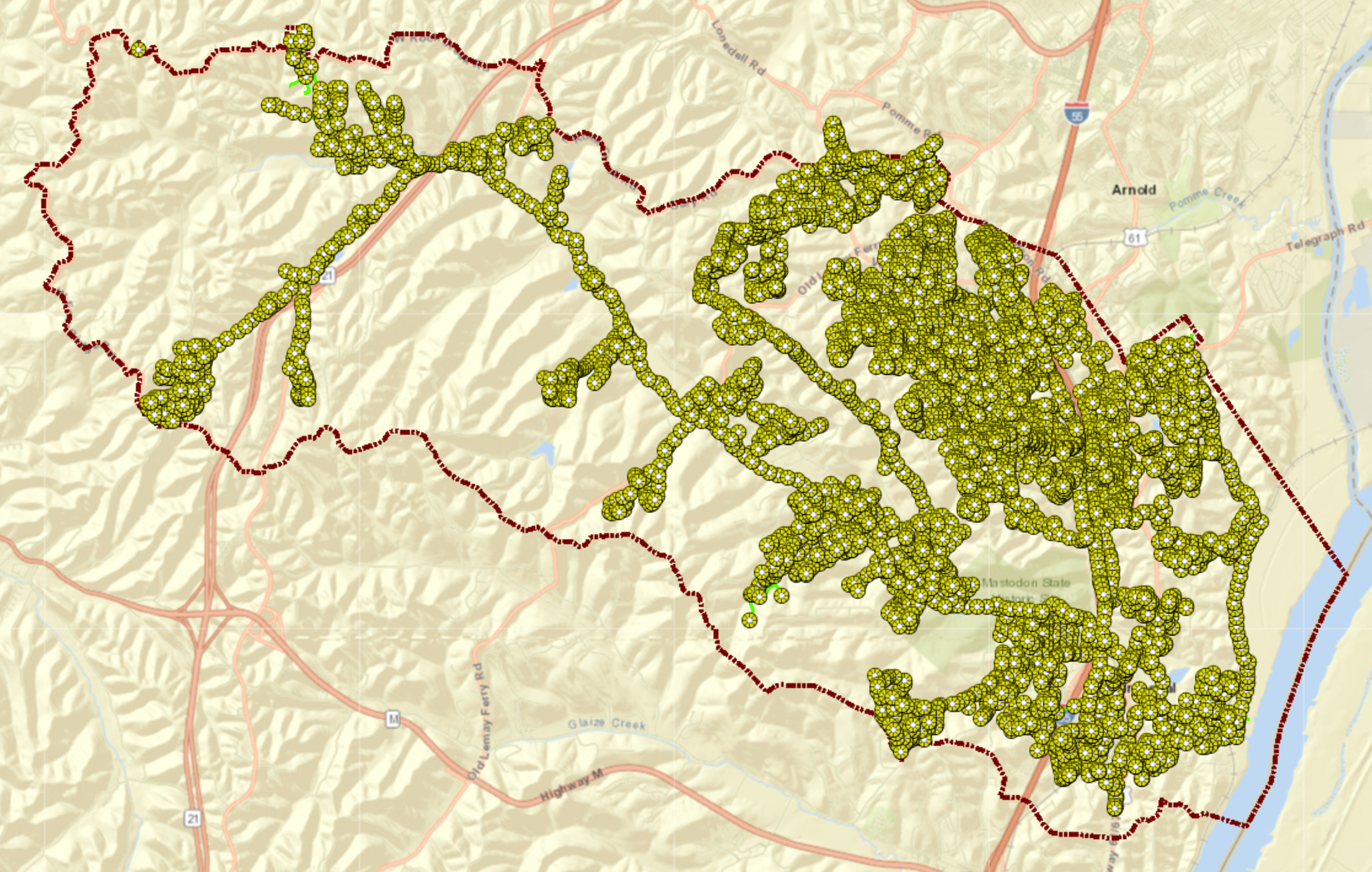 Geomatics
Engineering Support
CAD to GIS (vice versa)
Data Integration
GIS Solutions
Client support
GIS Hosting / Mapping
Asset Management
Boundary & Topo Surveying / Inspections
Aerial Drone LiDAR / Photogrammetry
3D Static and Mobile Scanning
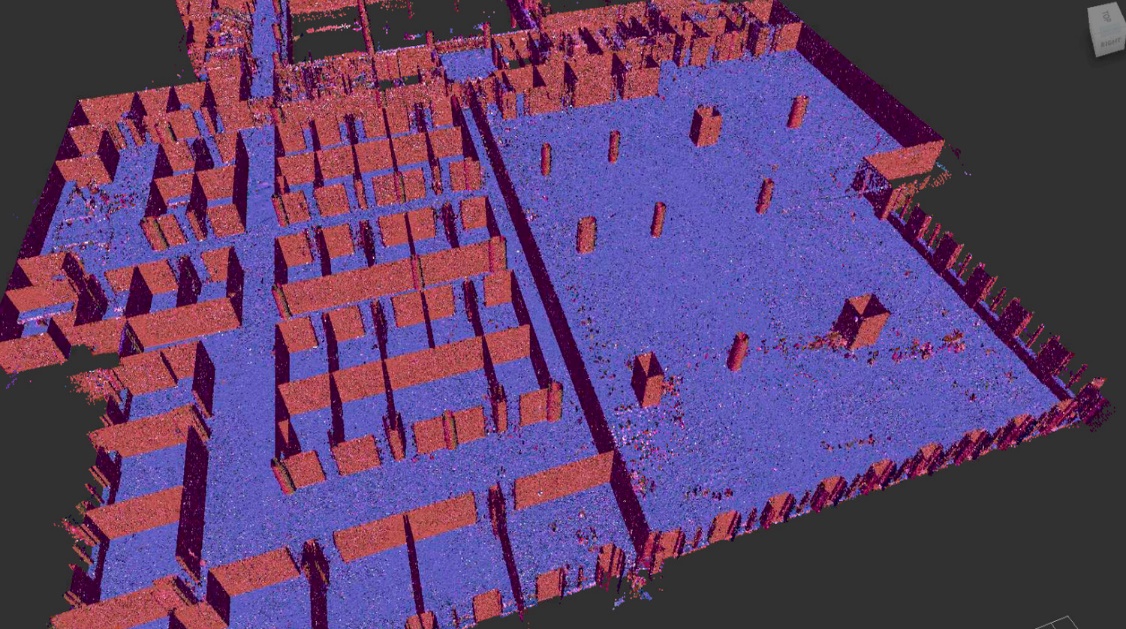 [Speaker Notes: Engineering Support
	- CAD to GIS
	- GIS to CAD
	- Data Integration/hosting/scrubbing
 	- Recommend GIS Solutions
Client Support
	- GIS Hosting/Mapping
	- Asset Management
	- Data Collection
	- Drone Flights
	- 3D Scanning]
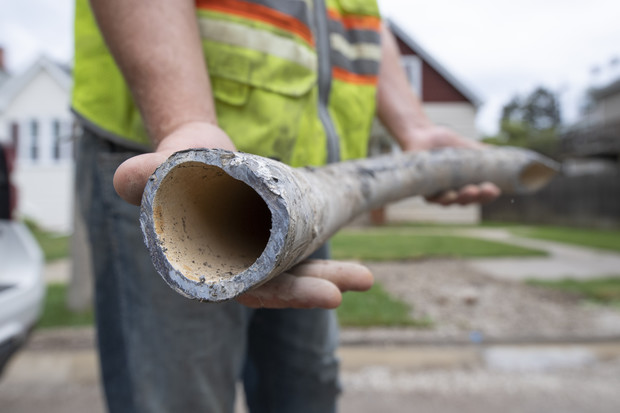 What is a Lead Service Line?
All or portion of service line composed of lead
Excludes lead connectors (goosenecks, pigtails, etc.)
Connects water main to customer’s property
Responsibility
Customer vs. City / District
[Speaker Notes: It is the service line that connects from the water main directly to the customer’s house

Service line starts at the customers home and ends at the customers property line and as terms Private or Customer Side

Water line that continues past the property line and into the water main is known as the Public side

Responsibility is shared between the city/public and homeowner/private | the split occurs at the property line]
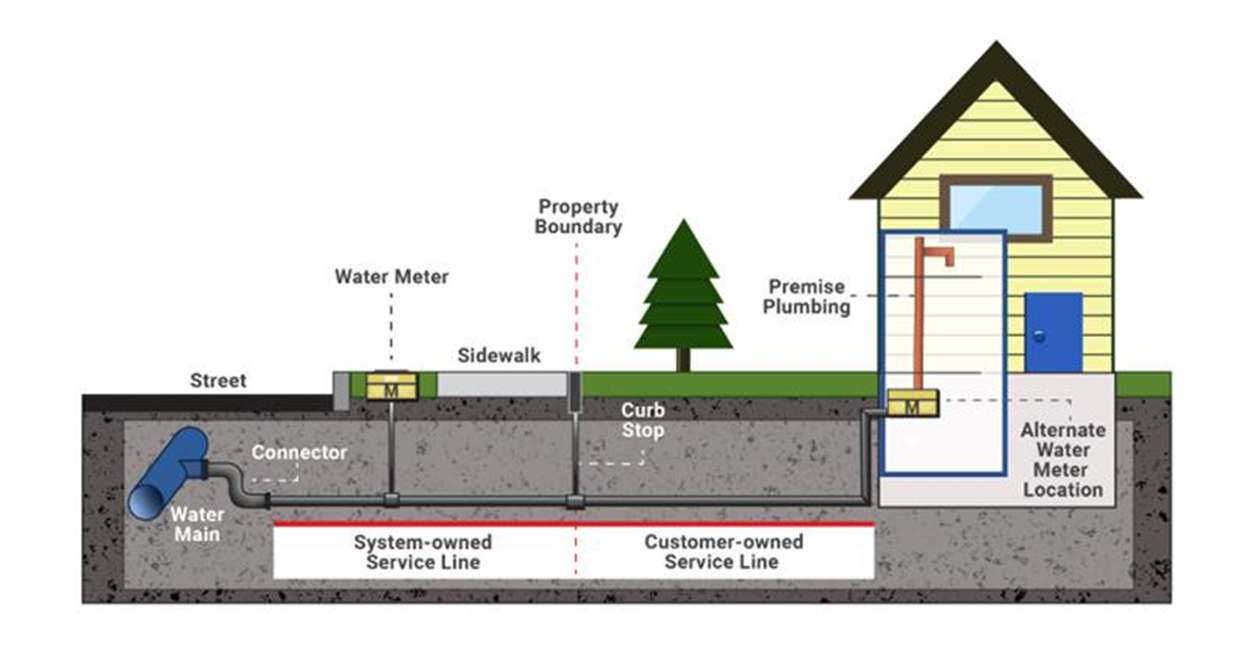 [Speaker Notes: *Justin to explain the diagram

Meter inside or outside customer home

Curb Stop at property line]
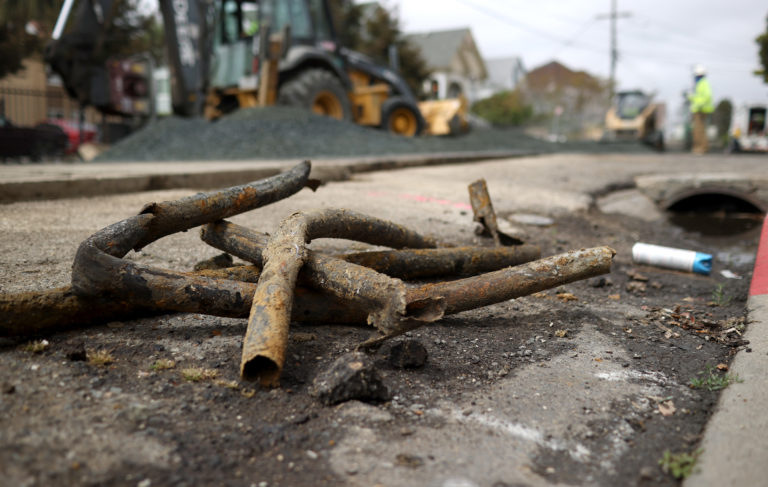 Why Remove Lead Service Lines?
Unpredictably release lead into drinking water
Toxic metal (poisoning dates to ancient Rome)
Harmful to brains especially in children
Between 6 to 10 million lead pipes in the U.S.
[Speaker Notes: Lead is well suited for making pipes because it’s stable and easily malleable

Toxic metal (poisoning dates back to ancient Rome)

2015, approximately 99,000 residents of the City of Flint, MI exposed to lead in their drinking water]
Lead Service Line History
[Speaker Notes: Pre-1951 lead was the standard

All service lines constructed after 1988 are assumed to be non-lead and don’t need inspection

The Reduction of Lead in Drinking Water Act was enacted on January 4, 2011, to amend Section 1417 of the Safe Drinking Water Act, which covers the use and introduction into commerce of lead pipes, plumbing fittings or fixtures, solder and flux. The Reduction of Lead in Drinking Water Act changes the Safe Drinking Water Act definition of “lead free” and creates exemptions from the lead free requirements for plumbing products not used for drinking water. The Reduction of Lead in Drinking Water Act established a prospective effective date of January 4, 2014.

2014 lead content law takes effect]
Lead Service Line Future
[Speaker Notes: EPA LSLI deadline by Oct 16th, 2024
Mandated data required for submittal
Deadline is required for the entire Country
Deadline is only 2 years away with specific mandated data requirements for submittal

Replacement of all lead by 2031
WHY?
Unpredictably release lead into drinking water]
Goals of the LSLI
Document basic system information
Document methods and resources used to create and maintain inventory
Summarize service line inventory	
Ownership
Format
Material classifications
Customization
Provide state with required documentation
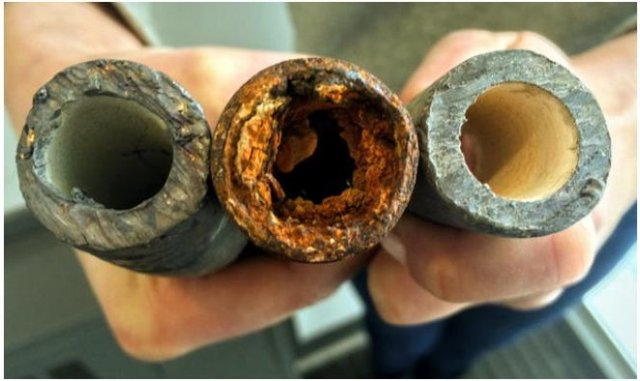 Requirements from EPA
Material Classification
All service lines and ownership
Information to identify material
Submittal deadlines (Oct. 16, 2024) & updates
Public accessibility
Consumer Confidence Reports
Service Line Consumer Notifications
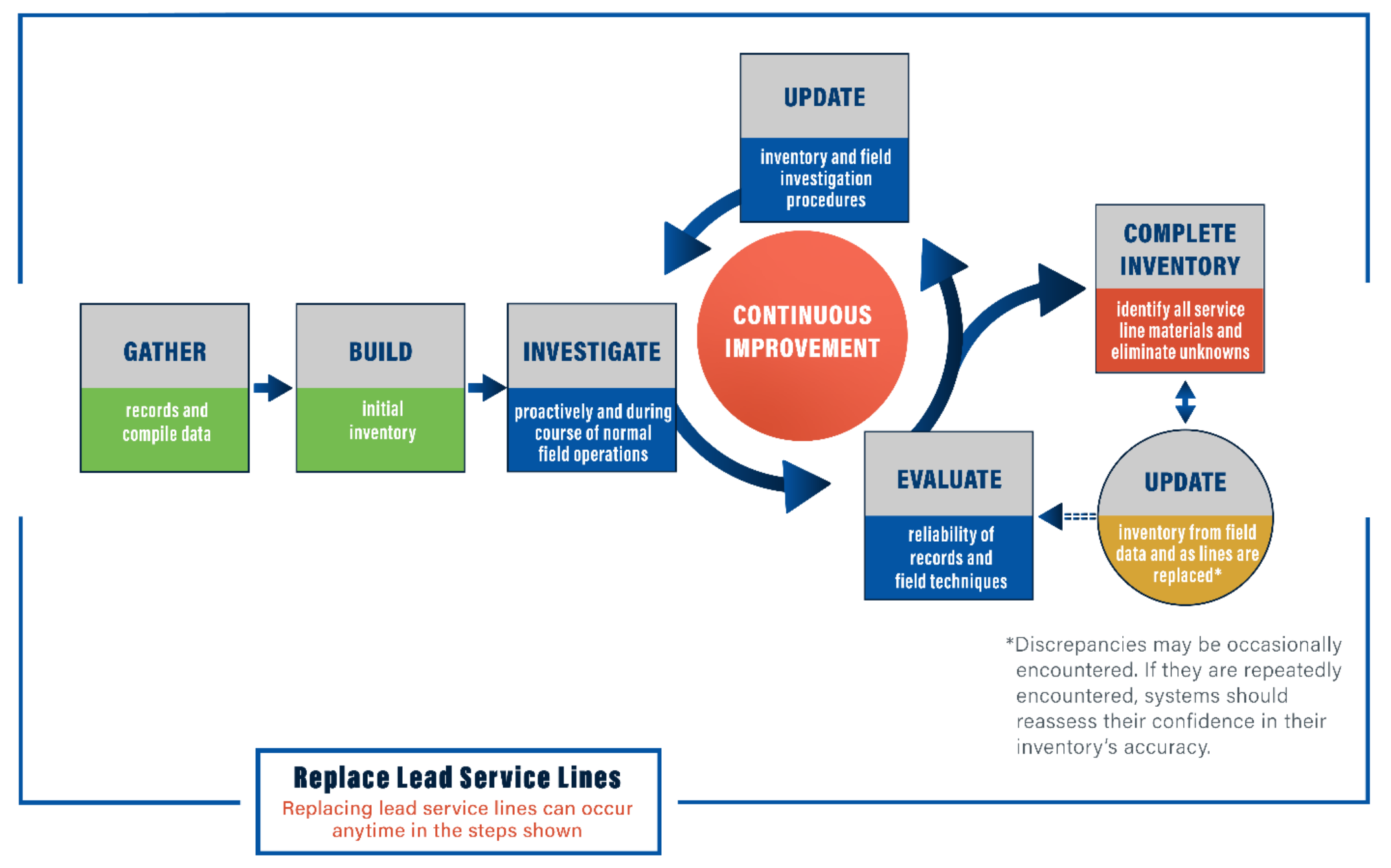 [Speaker Notes: Material Classification: Classify each service line or portion of the service line where ownership is split as lead, galvanized requiring replacement, non-lead, or lead status unknown. 

Service Line Ownership: Prepare an inventory that includes the system- and customer-owned portions of all service lines in the distribution system.

Identify material: Use previous materials evaluation, construction and plumbing codes/records, water system records, distribution system inspections and records, information obtained through normal operations, and state specified information. 

Updates: Annually or Triennially based on water sampling frequency. Water systems that have demonstrated the absence of LSLs by October 16, 2024 are not required to provide an update. However, if these systems subsequently find any LSL or galvanized requiring replacement service line, they have 30 days to notify the state and prepare an updated inventory on a schedule established by the state.

Public Accessibility: Make the inventory publicly available and include a locational identifier for LSLs and galvanized requiring replacement. Water systems serving more than 50,000 people must provide inventories online. 

CCR’s: CWS only. LSL – Communicate to public how to access the inventory information. Non-LSL - Provide a statement there are no LSLs and how to access the service line inventory.

Consumer notifications: must notify persons served by water system at the service connection with an LSL, Galvanized requiring replacement or Lead status unknown. Must be able to accommodate for different languages. Notification must be 30 days after inventory was completed. Content must include material information, lead health effects, and ways to minimize exposure.]
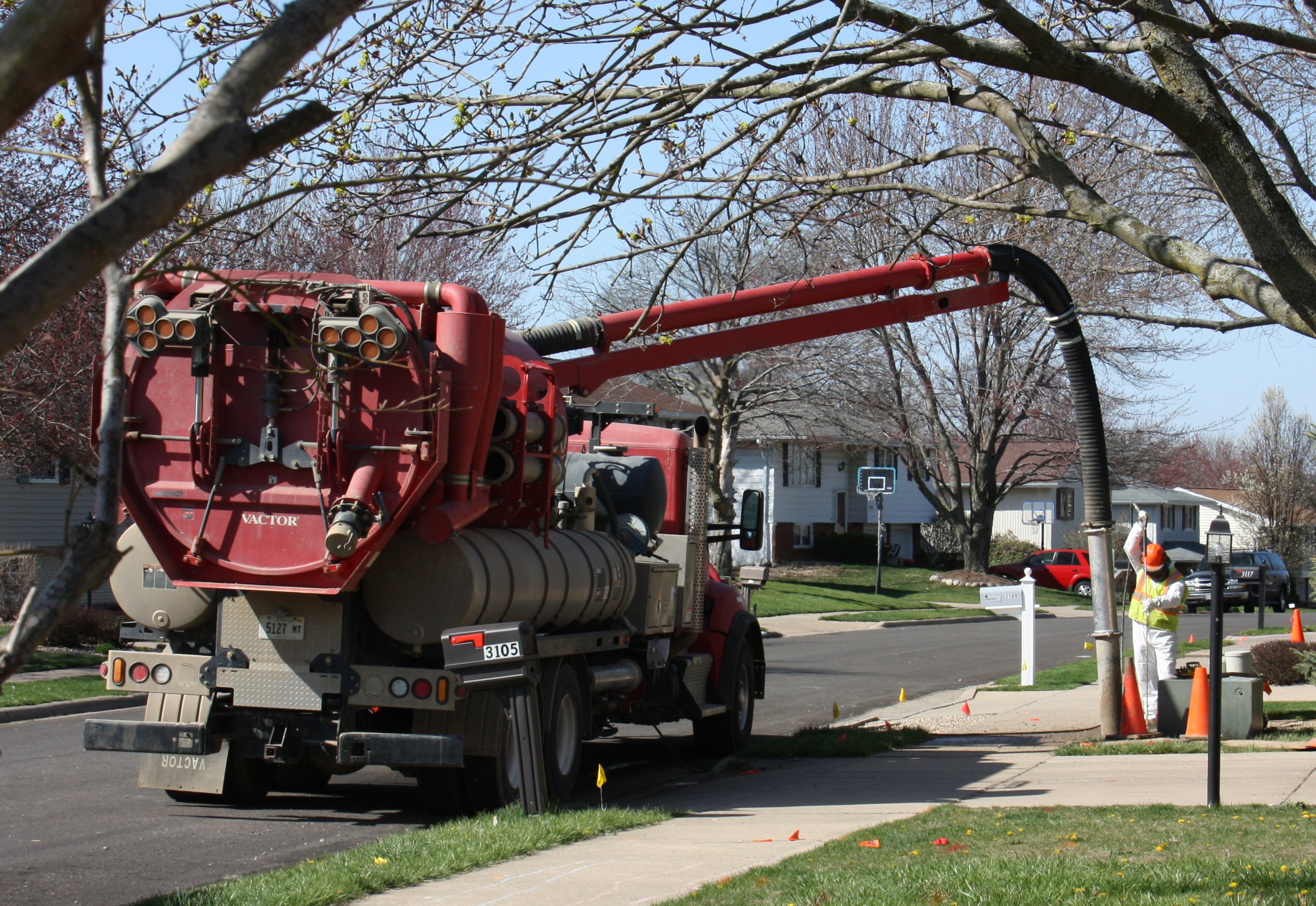 Inventory Process
Inventory to be complete by October 16, 2024
Internal Staff or Use a Consultant
Potholing (Subconsultants who specialize in this)
Residential Reporting of Lead Service Lines
[Speaker Notes: Large task at hand to accomplish in 2 years

How it can be accomplished

Can be completed by existing staff or consultant

Potholing or investigative technique used to confirm presence of line and material

Residents can also help by reporting their service line material to the district (example: Waterloo Facebook page)]
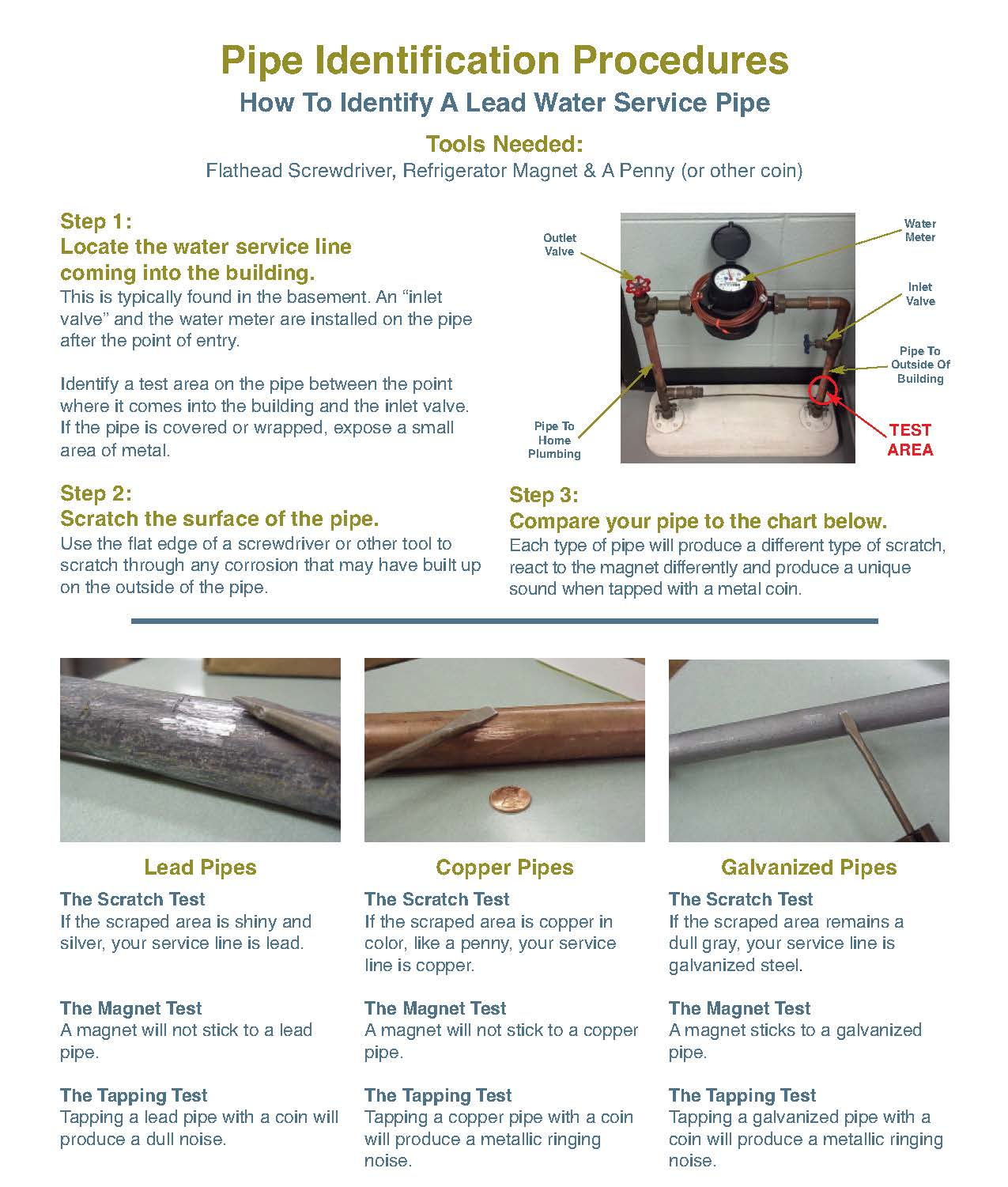 Residential Flyer Example
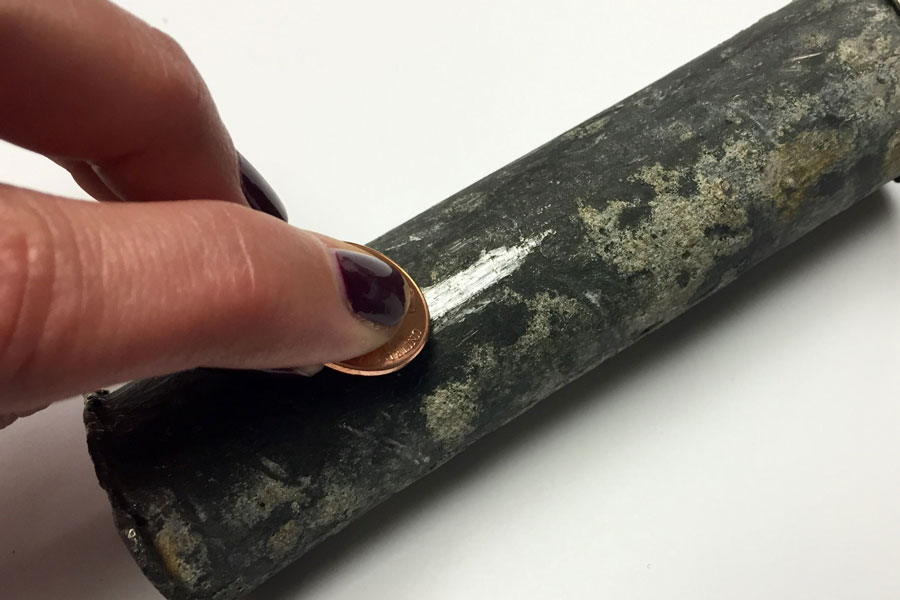 [Speaker Notes: Residents help by testing the service line coming into their house

Scratch the surface of the pipe, magnetic test, tapping test, to determine lead

Send postcard back to district for them to update their system]
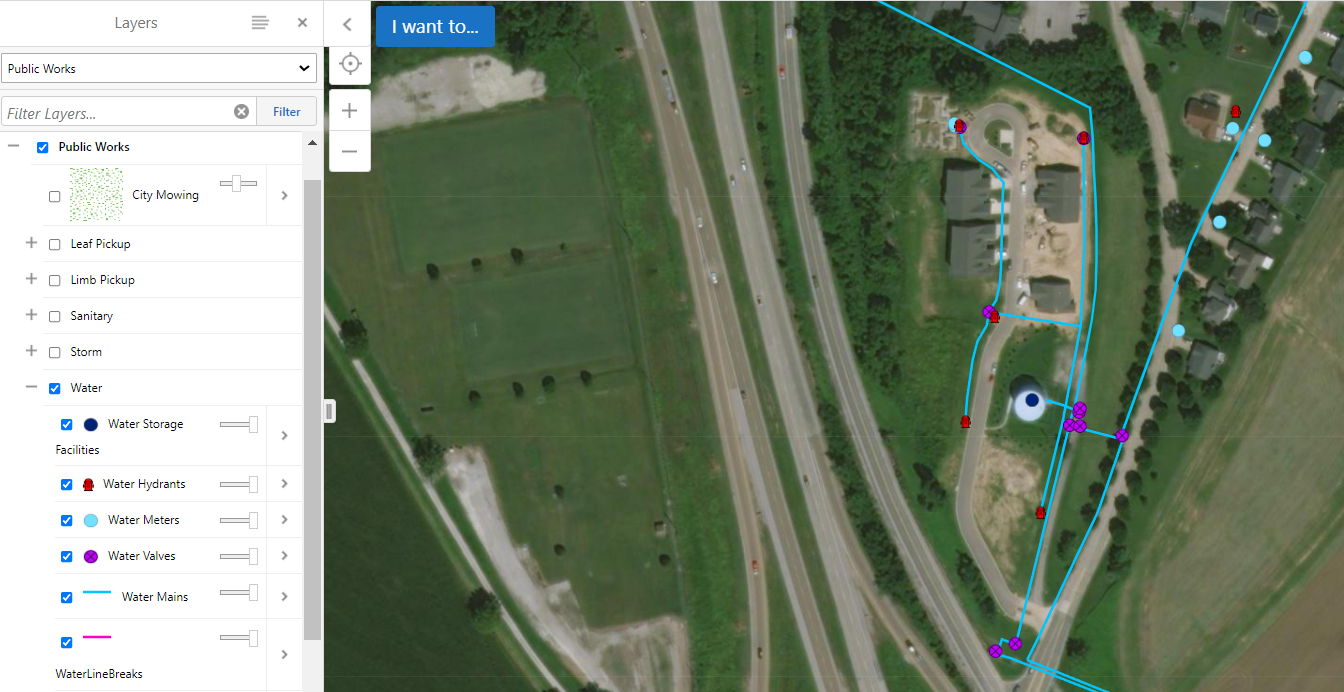 Task at Hand From GIS Standpoint
Setup of GIS

Scalability and Adaptability
Large vs Small Districts
Funding
[Speaker Notes: Creating a working system to comply is a time consuming and difficult task

Some districts may want to go beyond the minimum requirements and our template is built to allow for scalability and adaptability

	-Inventory water mains
	-Water Meters
	-Hydrants


Easy to setup for large districts

Hard for small districts with little to no GIS or funding

Who is funding this? Does property owner have to pay for their side to be replaced? 

Does the city only fix their lines and then customers side remain lead?]
Benefits of GIS
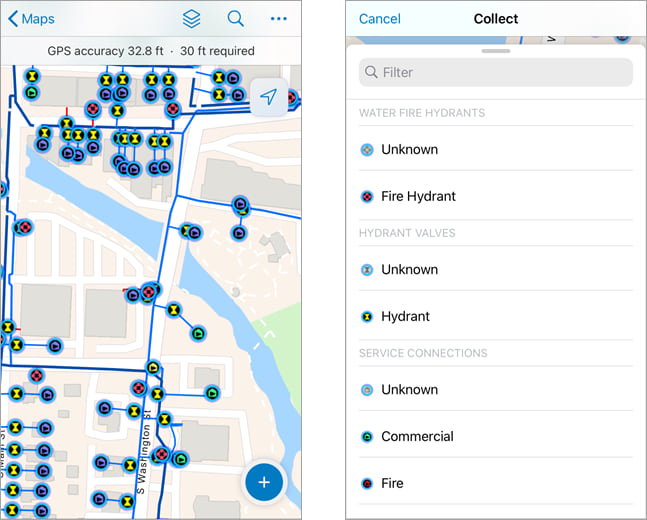 Single database
Realtime updates and changes
Mobility
Offline capabilities
User friendly
Security
Map Demo
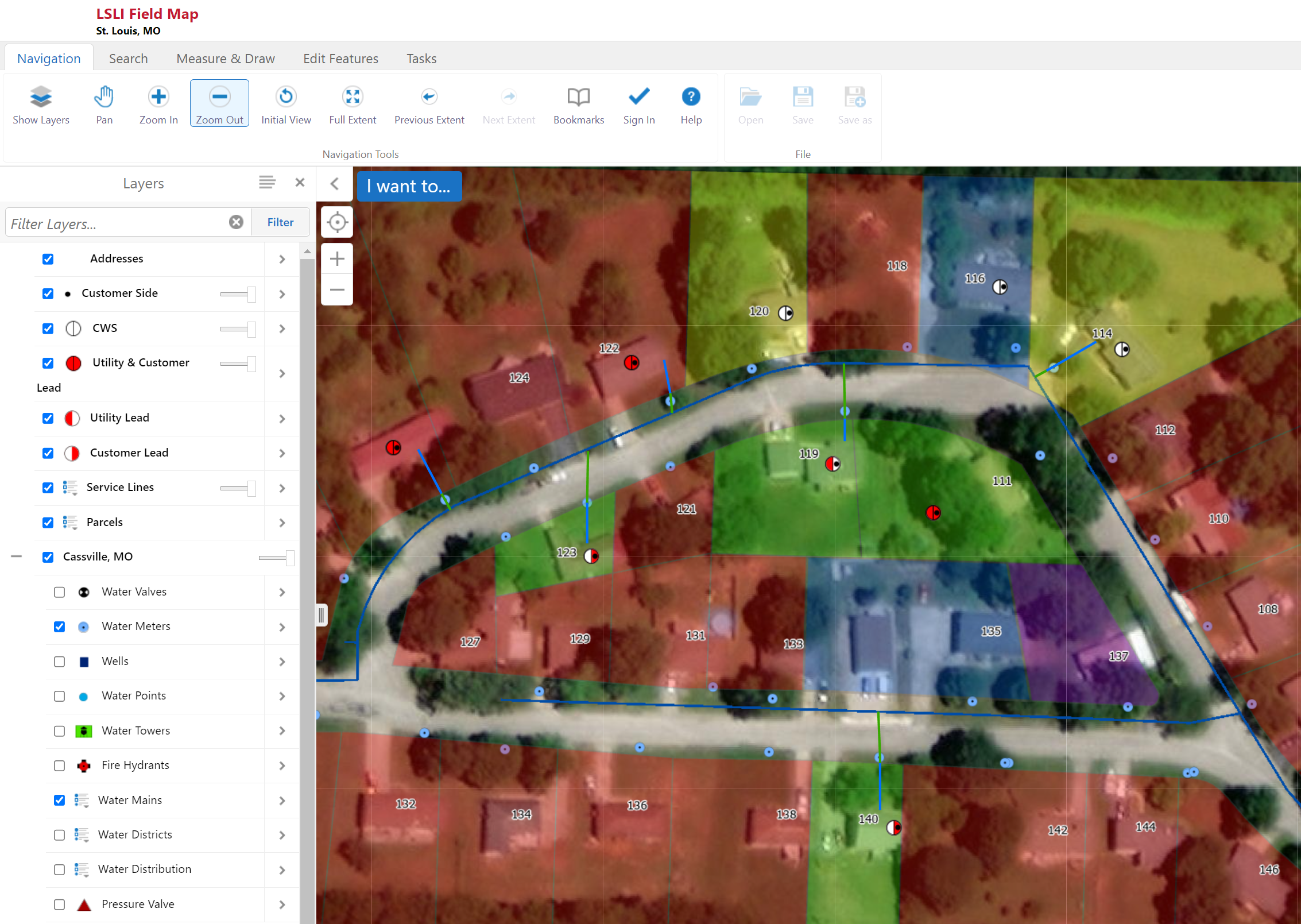 Symbology
Quick look at existing data
Search & Query
Collecting Data
LSLI Symbology
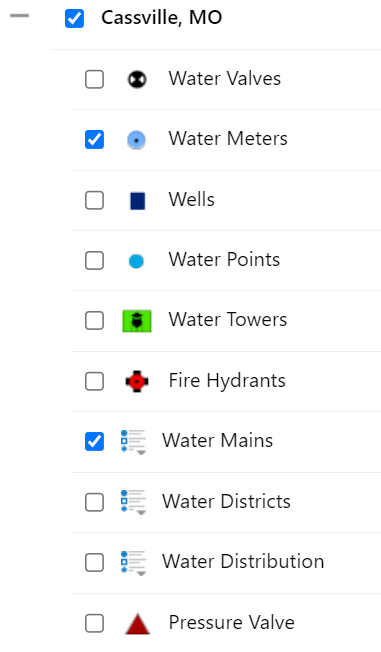 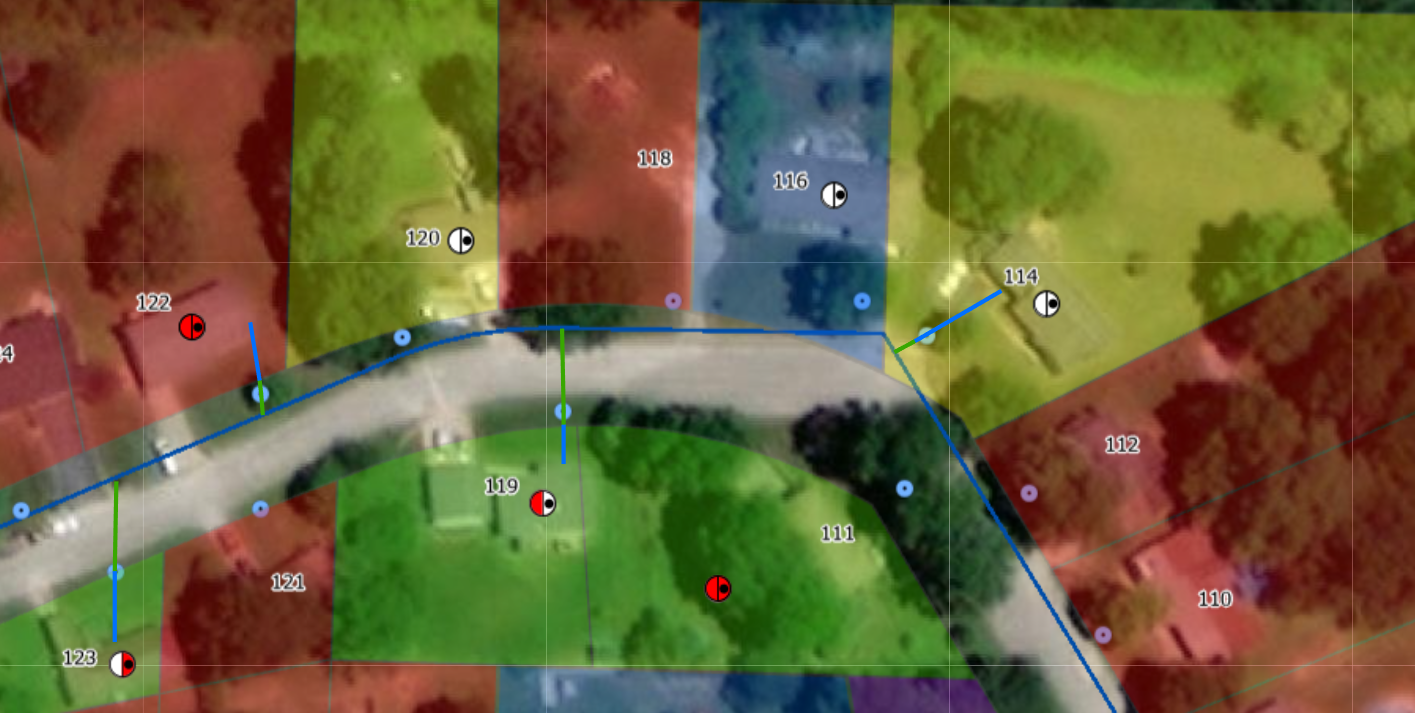 Search
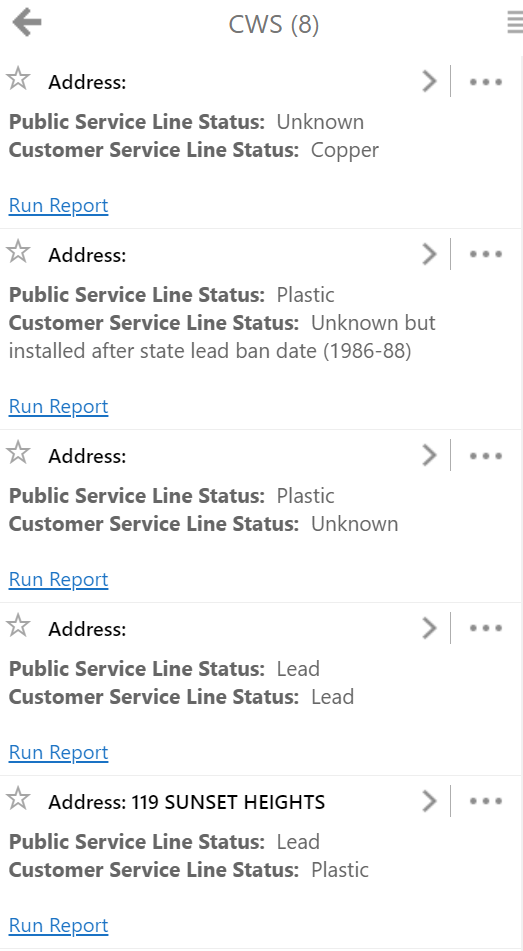 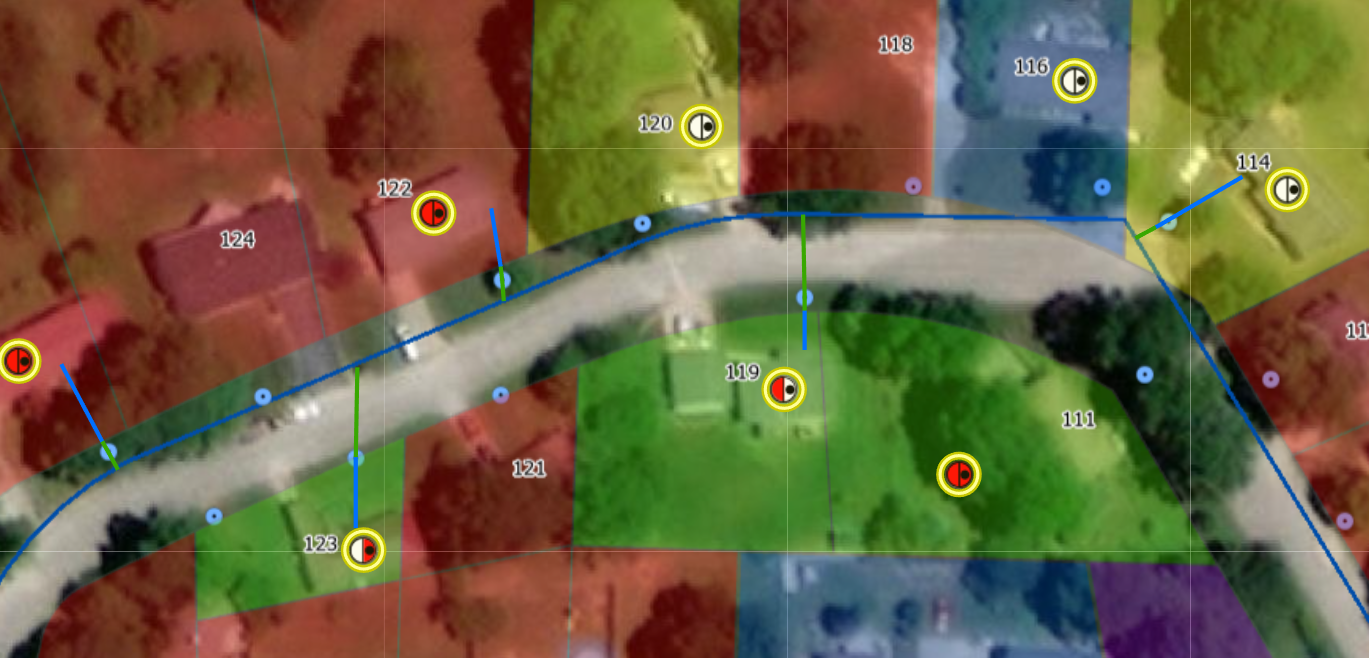 Query
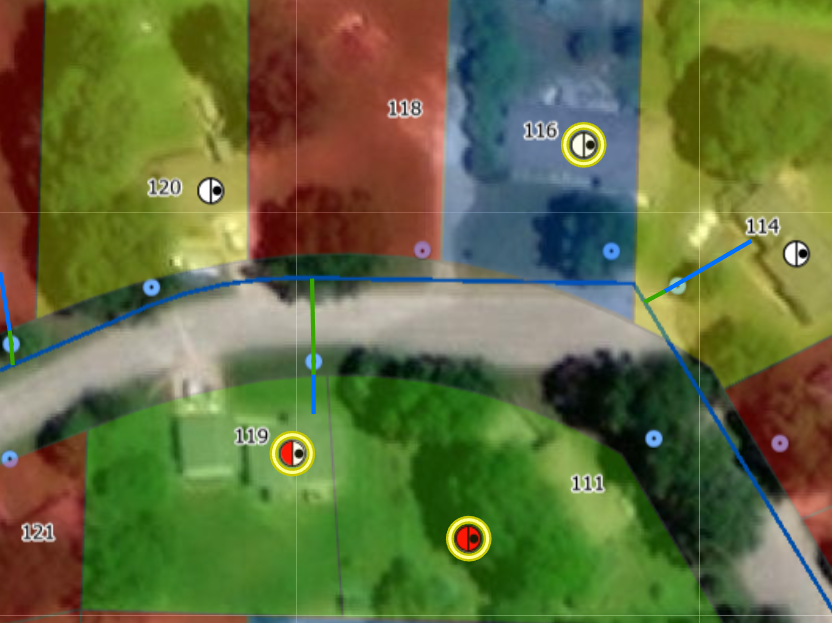 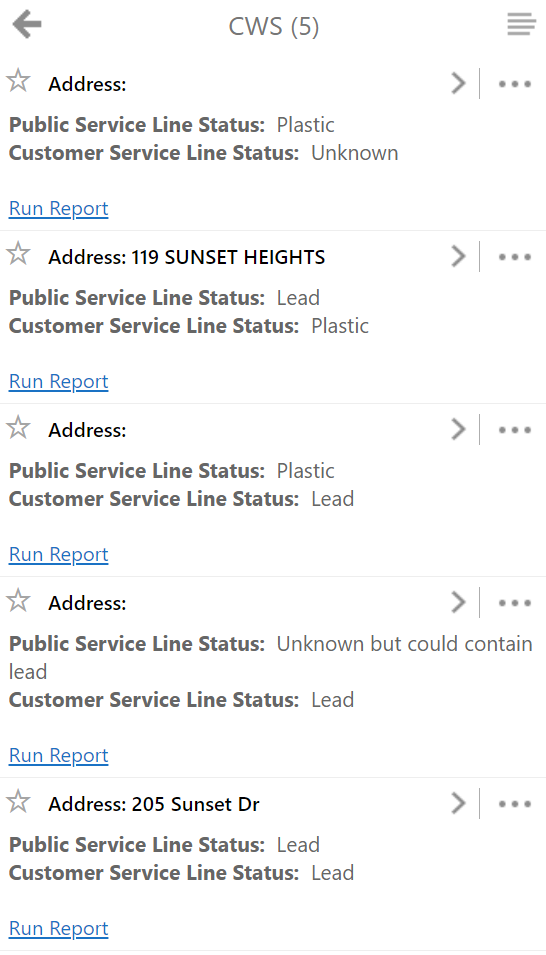 Collecting Data
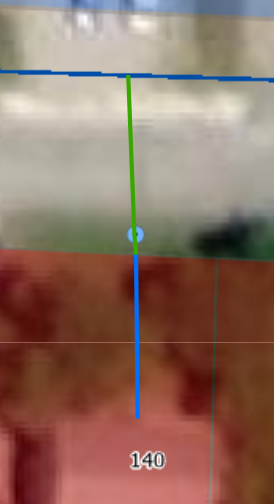 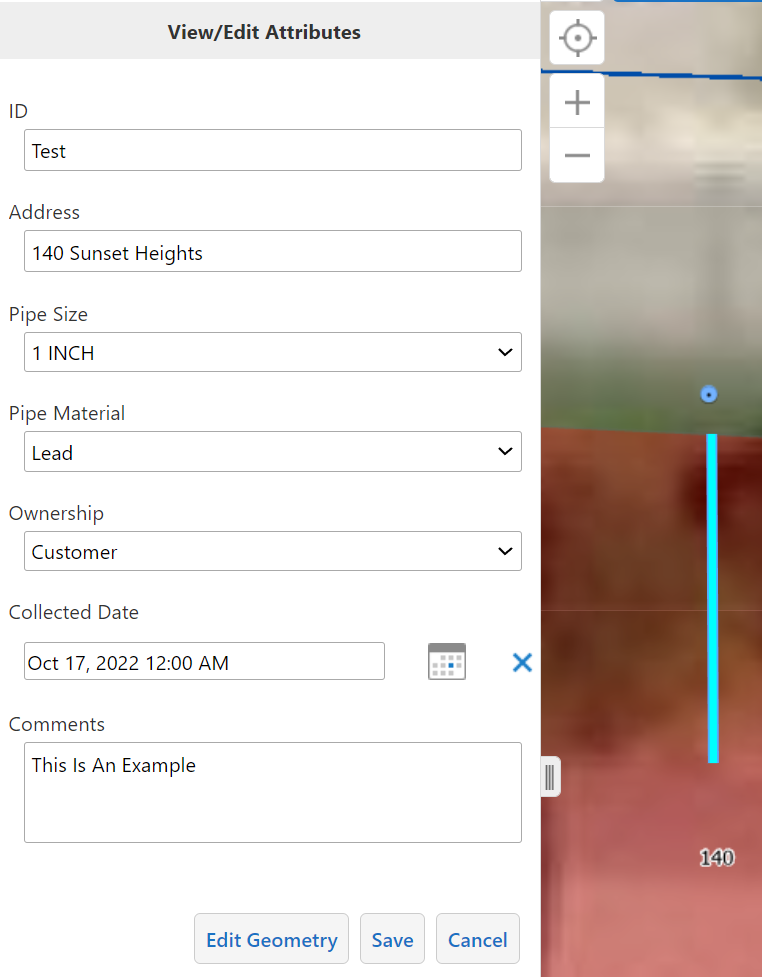 Collecting Data (Cont.)
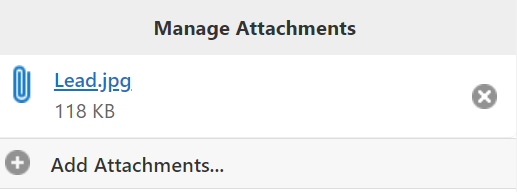 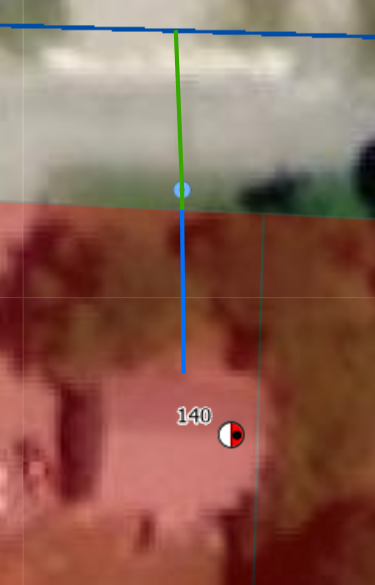 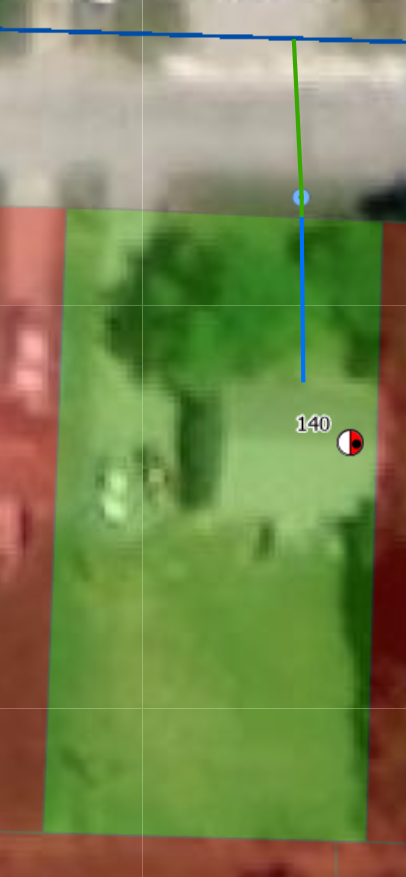 Collecting Data (Cont.)
LSLI Report Types
Summary
Overview
Detailed
LSLI Summary Report
Summary Report
Contains Counts
LSLI Overview Report
Contains all asset information 

Allows for a higher viewing of data
LSLI Detail Report
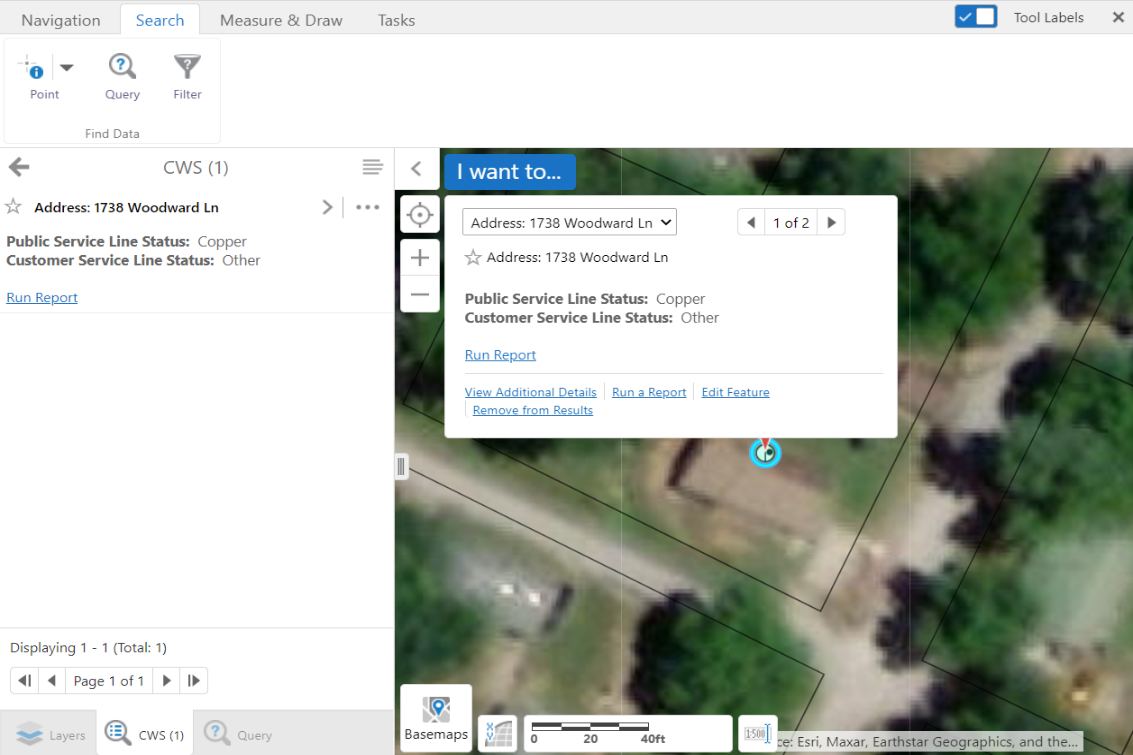 Detailed Report Purpose
Asset Information
Asset Attachments
Let’s walk through a report!
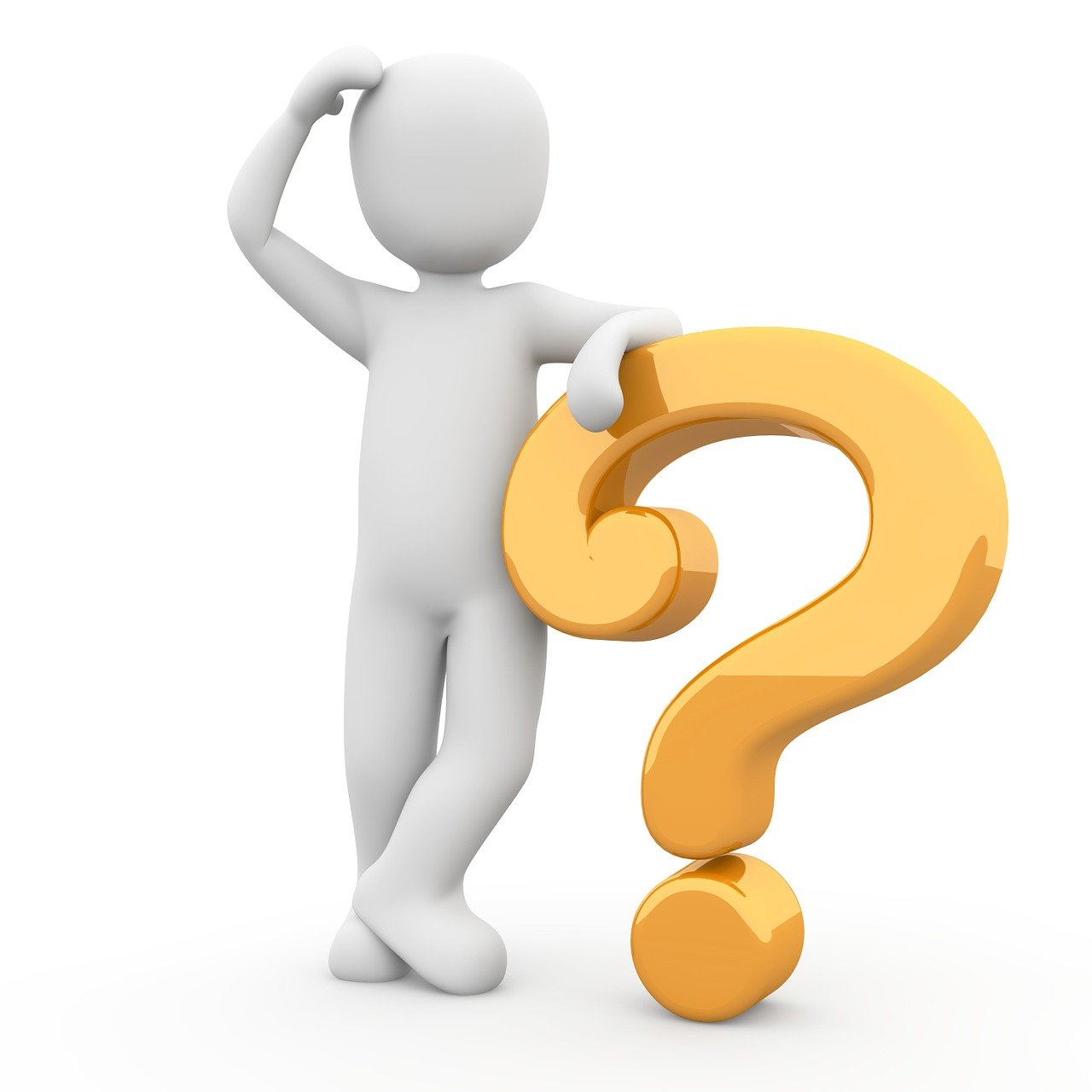 Questions?	Comments!		Thoughts.